2022/2023 APP targets and performance REPORTING FOR QUARTER 3 AND QUARTER 4presentation to the portfolio committee on agriculture, land reform and rural development13 June 2023
2022/2023 APP targets and performance REPORTING FOR QUARTER 3 AND QUARTER 4
ACHIEVEMENT  AGAINST 2022/2023 APP TARGETS: PER QUARTER 01 OCTOBER 2022 TO 31 MARCH 2023
Reporting from 01 October 2022 to 31 march 2023
SUMMARY PROVINCIAL BREAKDOWN: NUMBER  OF  LAND CLAIMS SETTLED:   01 october 2022 – 31 MARCH 2023
SUMMARY PROVINCIAL BREAKDOWN: NUMBER  OF  LAND CLAIMS finalised:   01  OCTOBER 2022 – 31 MARCH 2023
2022/2023 EXPENDITURE PERFORMANCE FOR QUARTER 3 AND QUARTER 4
restitution 2022- 2023 FINANCIAL PERFORMANCE AS AT 31 DECEMBER 2022
restitution 2022- 2023 FINANCIAL PERFORMANCE AS AT 31 DECEMBER 2022  (household/projects)
restitution 2022- 2023 FINANCIAL PERFORMANCE AS AT 31 march 2023
restitution 2022- 2023 FINANCIAL PERFORMANCE AS AT 31 MARCH 2023  (household/projects)
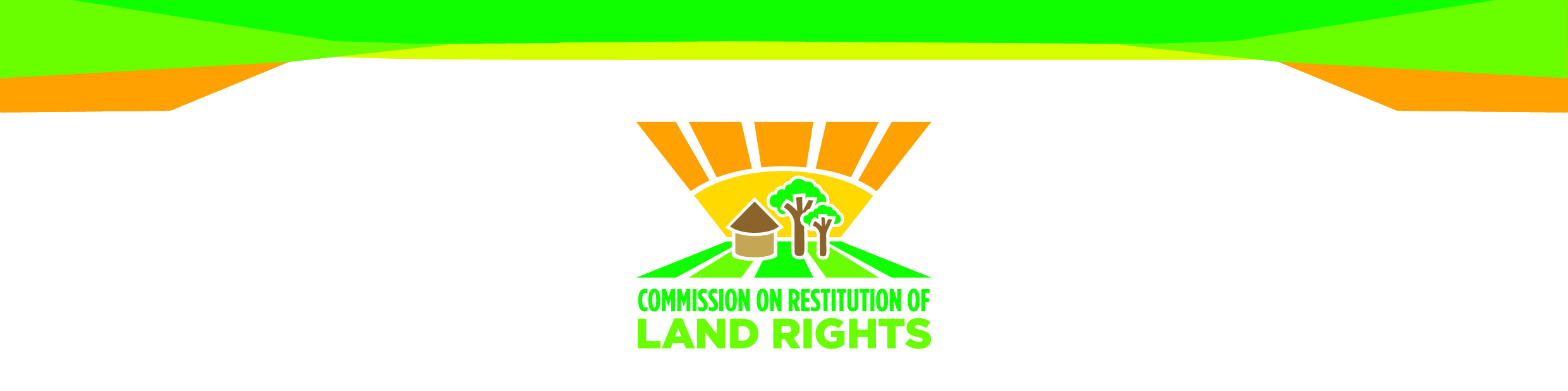 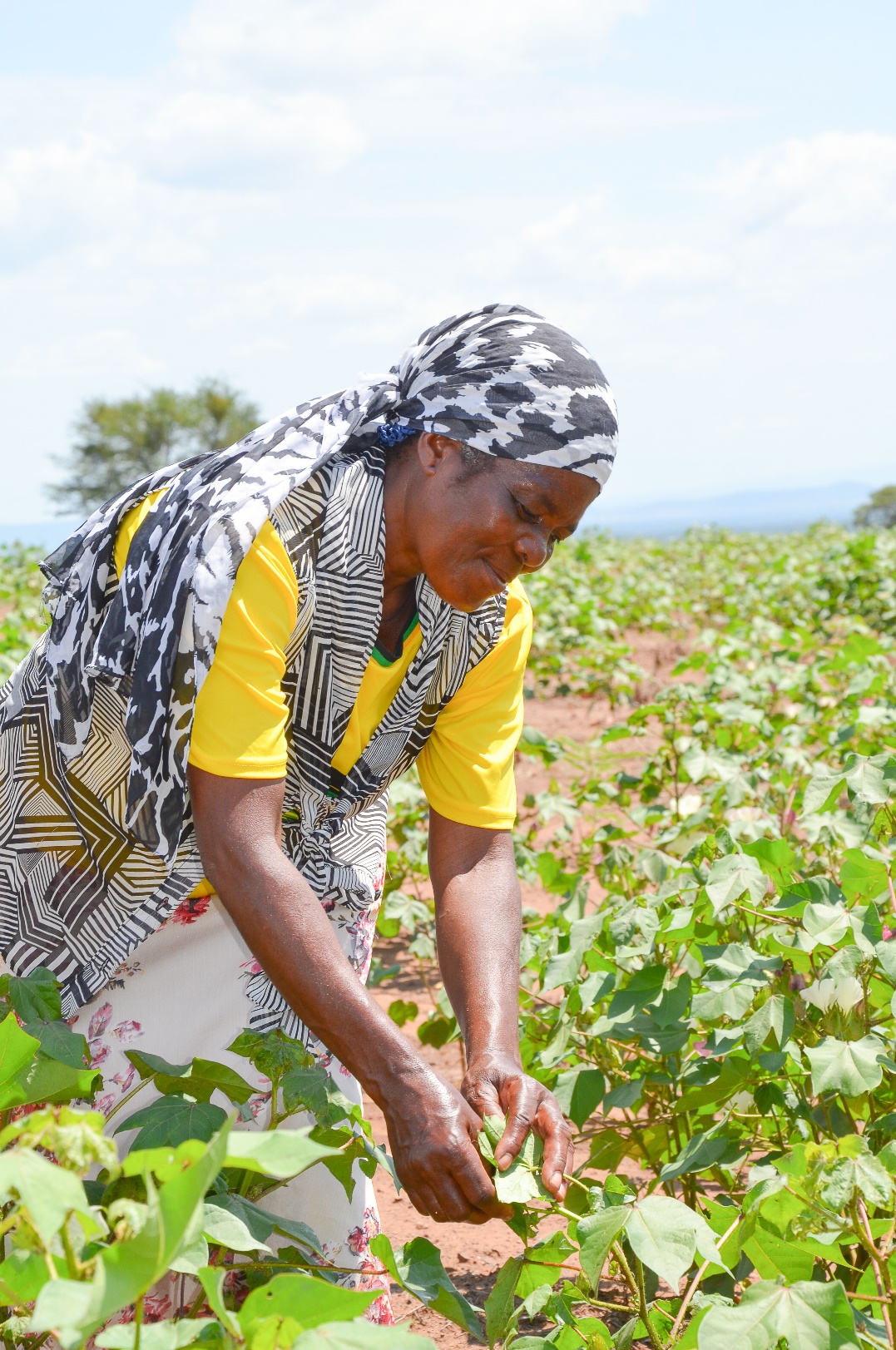 THANK YOU